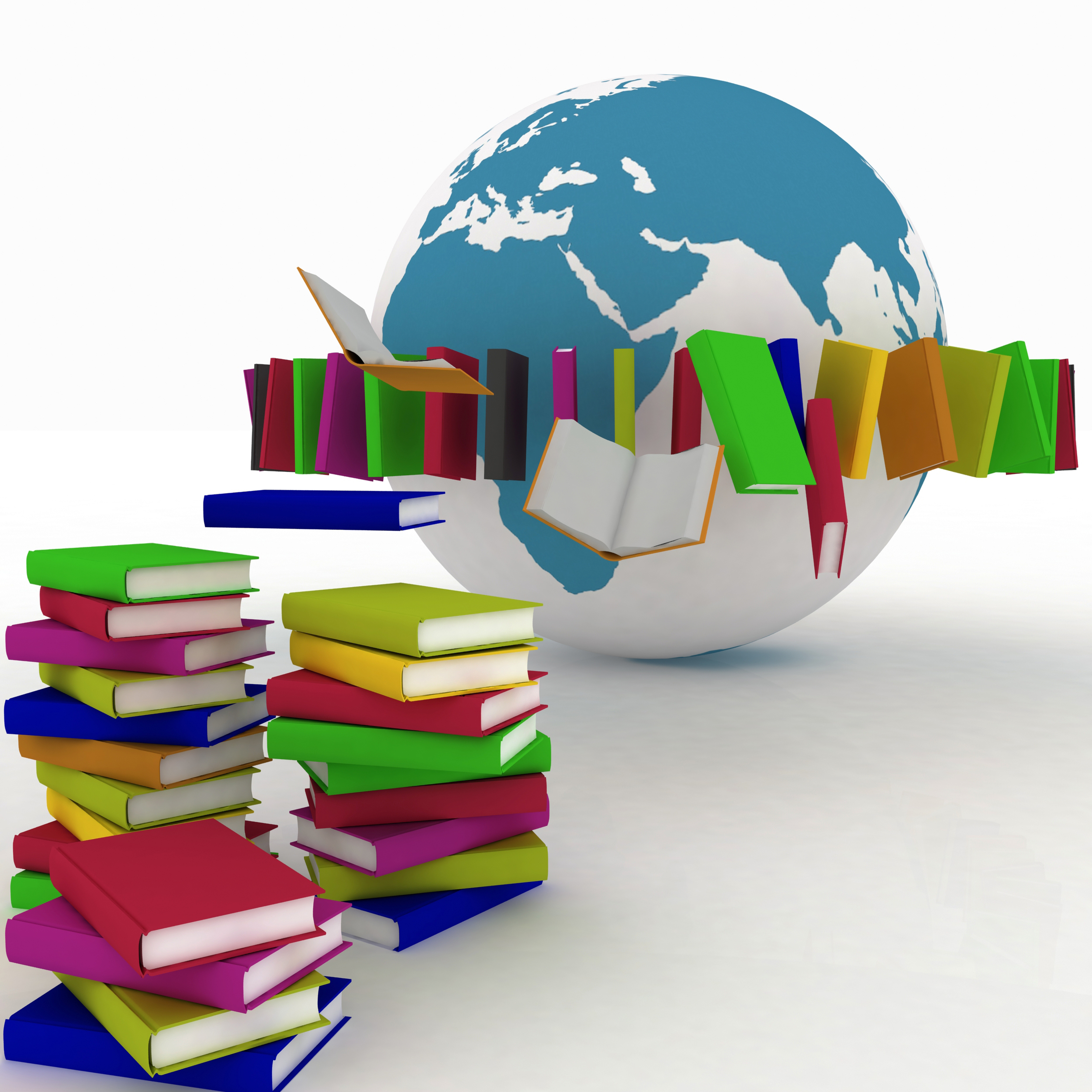 W3C and Digital Publishing
Jeff Jaffe, W3C CEO 
Standards Panel
28 May 2015
Digital Publishing
Digital Publishing
About W3C:                                              “Leading the Web to its Full Potential”
Founded 1994

402 Members (86 Enterprise Members)

80 staff in US (MIT), China (Beihang), France (ERCIM) and Japan (Keio)

Focused on Web ecosystem: users, developers, browsers, etc.

Developing new technologies for Open Web Platform that are transforming industries like Mobile, WebTV, Automotive and Publishing
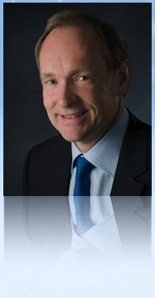 Tim Berners-Lee
WEB INVENTOR 
AND 
W3C DIRECTOR
2
What is the Open Web Platform?
The Open Web Platform is a full-fledged programming environment for rich, interactive, cross-platform applications. 

HTML5 is the cornerstone
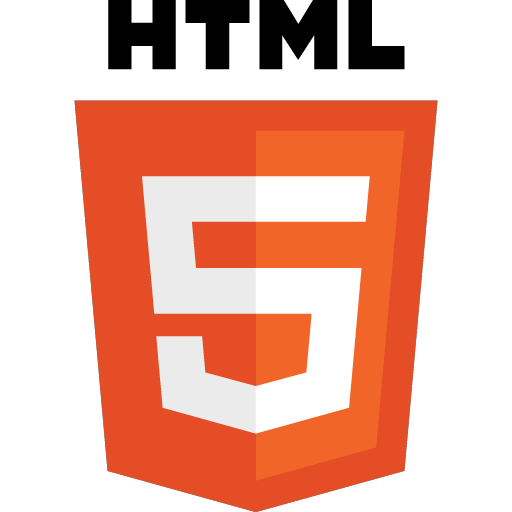 Perspective: Publishing = Web
Web is intimately tied to intrinsic purpose of publishing
Publishing industry has leveraged Web for 20 years
Parts of industry have been early adopters, others slower
eBooks are based on Web technologies
And with technology enhancements more complex eBooks are coming
Tomorrow they will be fully part of the Web, appearing on multiple screens, leveraging social media, advancing  education, and integral to new content distribution models
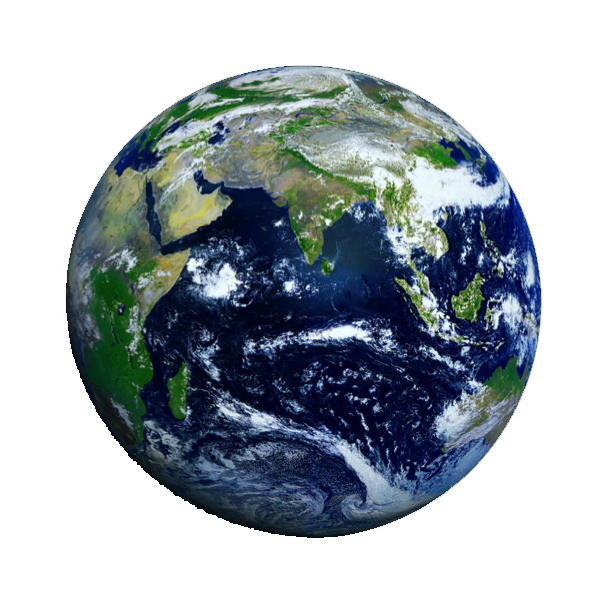 4
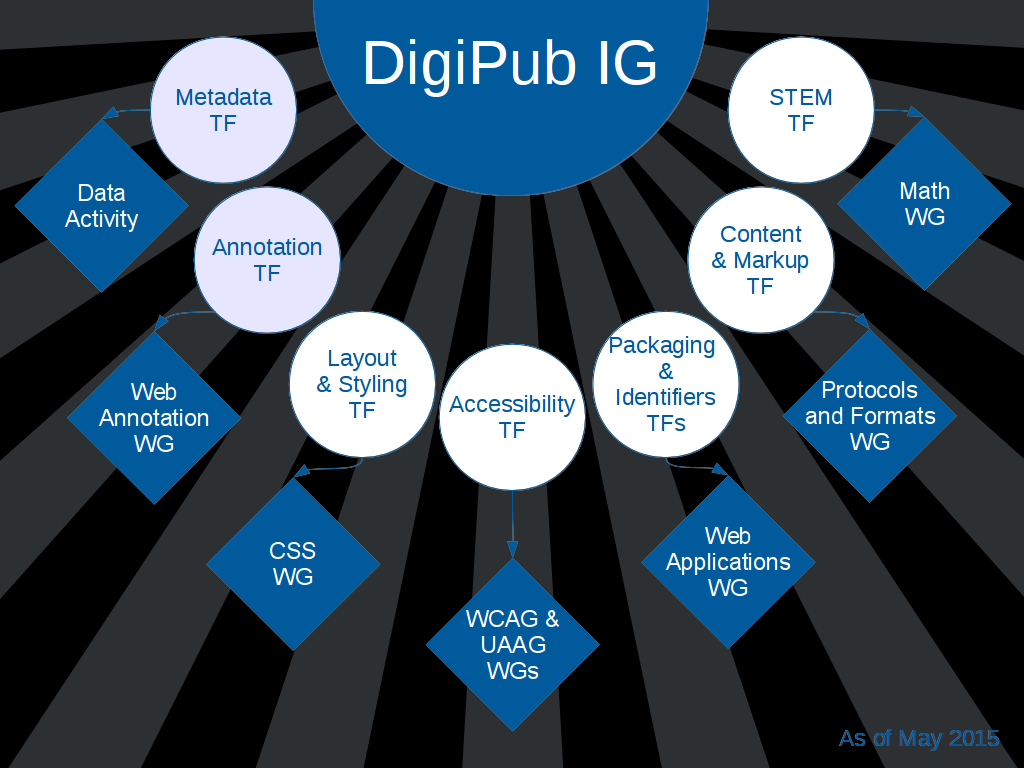 The Vision: EPUB and Web Become One
The next generation portable/packaged document format                EPUB-WEB


Publishers gain access to all Web devices
eBook users gain the capabilities of on-linejust-in-time content (when connected)
Web content creators gain enhanced formatting capabilities
Features flow seamlessly between on-line and off-line
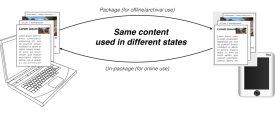 6
Collaboration among Digital Publishing Standards Organizations
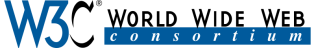 Metadata
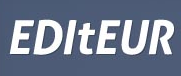 Layout & Styling
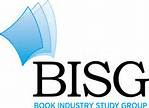 Accessibility
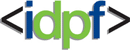 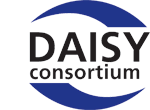 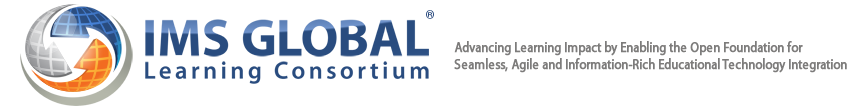 7
W3C Digital Publishing:
82 Participants from 33 Organizations
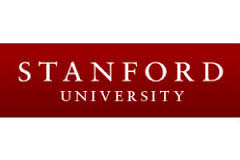 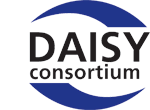 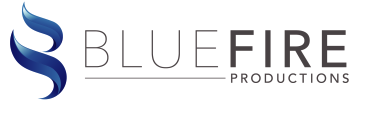 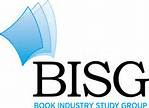 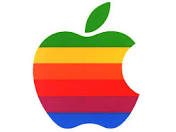 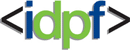 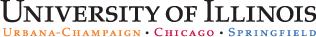 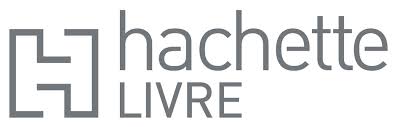 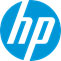 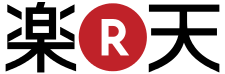 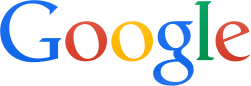 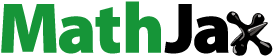 Benetech
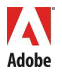 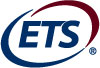 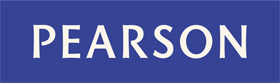 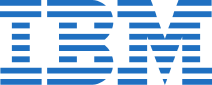 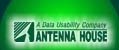 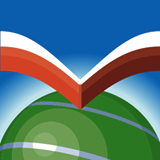 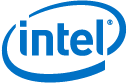 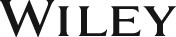 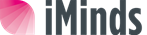 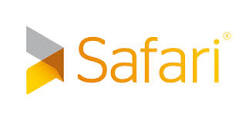 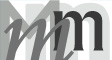 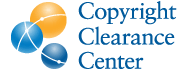 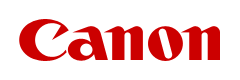 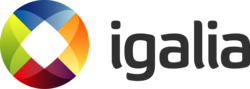 8
Participation at W3C
Participating in W3C’s Digital Publishing activities      accelerates technology development and adoption.

This leads to faster innovation of products and services for publishers to offer their customers globally. 

Reduces R&D and production costs for each individual member.
9